Pre-Class Thought Question:
Today’s class is on greed or covetousness.  What other sins or spiritual weaknesses are related to or associated with greed? (Hint: think of sins,  weaknesses, or attitudes that tempt us to be greedy).
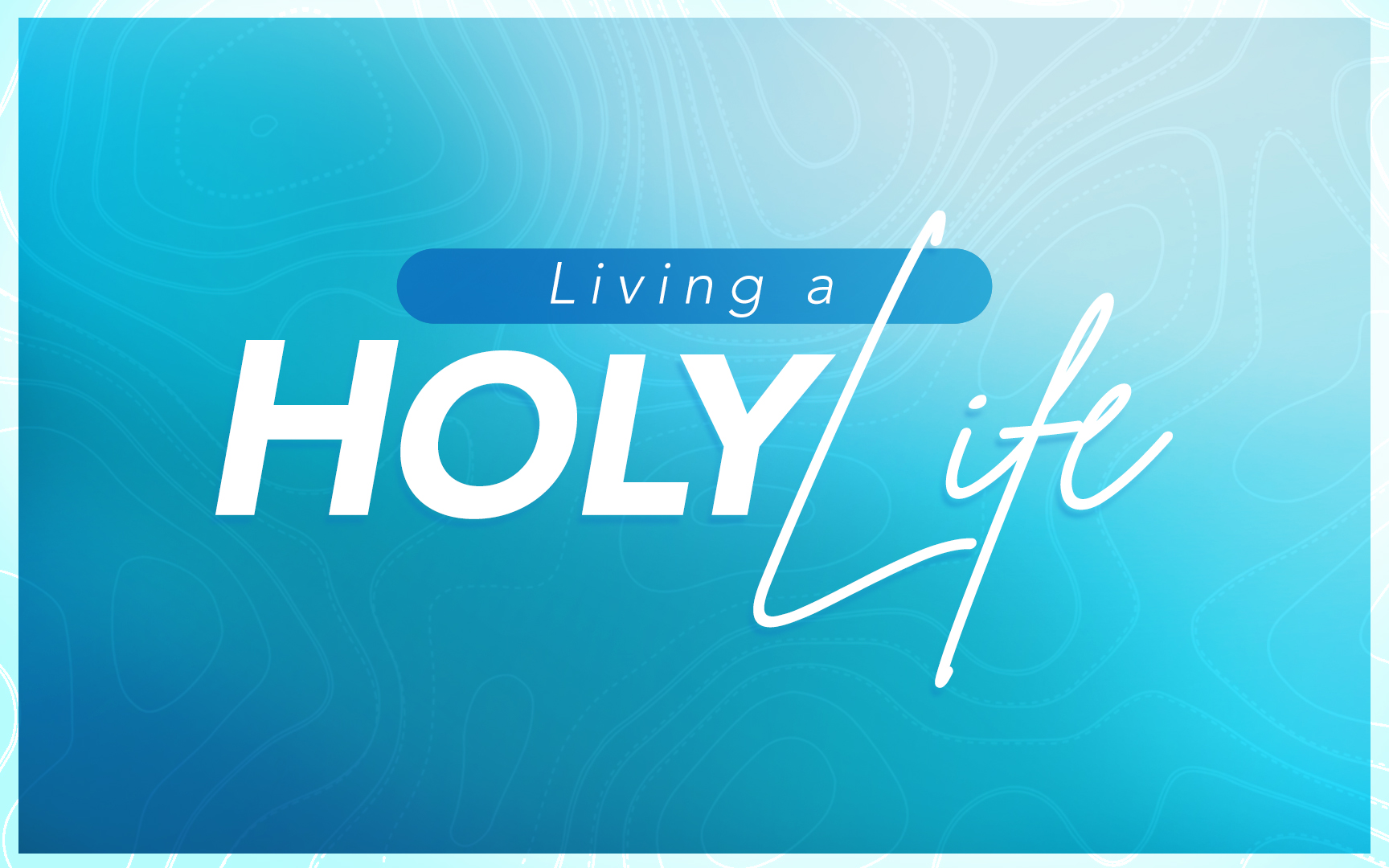 There are sins Paul addresses repeatedly in his letters to local churches:
Colossians 3:5-10
Ephesians 4:19-31
Galatians 5:16-21
Note in each of these he urges a new or different life to overcome these sins
Lesson 1:       The Call To Live Holy Lives
Lesson 2:       Overcoming Greed with Contentment
Lesson 3:       Overcoming Pride with Humility
Lesson 4:       Overcoming Lust with Purity
Lesson 5:       Overcoming Anger with Gentleness
Lesson 6:       Overcoming Dishonesty with Truthfulness
Lesson 7:       Overcoming Strife with Kindness
Lesson 8:       Overcoming Loneliness with Community
Lesson 9:       Overcoming Anxiety with Peace
Lesson 10:     Overcoming Lack of Discipline with Self-Control
Lesson 11:     Overcoming Short-Term Thinking with Patience
Lesson 12:     Overcoming Lukewarm Devotion with Zeal
Lesson 13:     The Greatest of These Is Love
[Speaker Notes: Notice this is not just a class on sin. 

We are interested in doing more than define these…]
What is Greed or Covetousness?
Greek word for Greed (desire) is pleonexia.  Thayer – greedy desire to have more, covetousness, avarice. Analytical Greek Lexicon – an inordinate desire of riches, grasping, overreaching	  Colossians 3:5
 Greek word for Greedy or one guilty of greed (person) is pleonektais.  Thayer – one eager to have more, especially what belongs to others. Analytical Greek Lexicon – avaricious person, one who defrauds for the sake of gain 
 	 I Corinthians 5:10-11
When you hear greedy, what comes to mind?
What is Greed or Covetousness?
Internal desire – Mark 7:22, Romans 7:7

Also seen in actions – Romans 1:29, II Cor. 9:5

Idolatry – Colossians 3:5

Included in lists of terrible sins
“For from within, out of the heart of people, come the evil thoughts . . . deeds of greed, wickedness, deceit”
“to do those things that are not proper, people having been filled with all unrighteousness, wickedness, greed. . . ”
“treat the parts of your earthly body as dead to spiritual immorality, impurity, passion, evil desire and greed, which amounts to idolatry”
Pre-Class Thought Question:
Today’s class is on greed or covetousness.  What other sins or spiritual weaknesses are related to or associated with greed? (Hint: think of sins or weaknesses that tempt us to be greedy).
Pride     Lust
Envy	Jealousy     
Anxiety     Worry
Worldliness
A New Beginning
Requires a break with our past lifestyle.
Requires a heart of repentance.
Requires new habits of obedience.
Begins a life set apart for God.
Step 1 – Change Our Thinking
15 But He said to them, “Beware, and be on your guard against every form of greed; for not even when one is affluent does his life consist of his possessions.” - Luke 12:15
11 Not that I speak from need, for I have learned to be content in whatever circumstances I am. 12 I know how to get along with little, and I also know how to live in prosperity; in any and every circumstance I have learned the secret of being filled and going hungry, both of having abundance and suffering need. 13 I can do all things through Him who strengthens me. – Philippians 4:11-13
6 But godliness actually is a means of great gain when accompanied by contentment. 7 For we have brought nothing into the world, so we cannot take anything out of it, either. 8 If we have food and covering, with these we shall be content. – I Timothy 6:6-8
Step 2 – Actively Replace the Old
5 Therefore consider the members of your earthly body as dead to immorality, impurity, passion, evil desire, and greed, which amounts to idolatry. 6 For it is because of these things that the wrath of God will come upon the sons of disobedience, 7 and in them you also once walked, when you were living in them. 8 But now you also, put them all aside: anger, wrath, malice, slander, and abusive speech from your mouth. 9 Do not lie to one another, since you laid aside the old self with its evil practices, 10 and have put on the new self who is being renewed to a true knowledge according to the image of the One who created him . . . So, as those who have been chosen of God, holy and beloved, put on a heart of compassion, kindness, humility, gentleness, and patience – Colossians 3:5-12
Step 3 – Practice the New
17 Instruct those who are rich in this present world not to be conceited or to set their hope on the uncertainty of riches, but on God, who richly supplies us with all things to enjoy. 18 Instruct them to do good, to be rich in good works, to be generous and ready to share, 19 storing up for themselves the treasure of a good foundation for the future, so that they may take hold of that which is truly life. – I Timothy 6:17-19
Colossians 3:5-10
5 Therefore consider the members of your earthly body as dead to immorality, impurity, passion, evil desire, and greed, which amounts to idolatry. 6 For it is because of these things that the wrath of God will come upon the sons of disobedience, 7 and in them you also once walked, when you were living in them. 8 But now you also, put them all aside: anger, wrath, malice, slander, and abusive speech from your mouth. 9 Do not lie to one another, since you laid aside the old self with its evil practices, 10 and have put on the new self who is being renewed to a true knowledge according to the image of the One who created him—
Lust
Greed
Anger
Dishonesty
The Call To Live Holy Lives:
Why does God want us to live holy lives? 

1 Peter 1:15-16 
Romans 12:1-2 
Colossians 3:6
[Speaker Notes: And it’s not just men and women in the Bible…. It is men and women in this room.  We’ve all had to do battle with these tempations and had to repent when we have sinned and made a mess of our day, or week, or friendship or family…. These sins are ones we know a few things about – and I hope that we will be able to share things that have helped us get past them….]
The Call To Live Holy Lives:
Is the call to be blameless intimidating or inspiring? 
Philippians 2:15

See Also… Philippians 1:10, 21, & Philippians 3:7-11
[Speaker Notes: And it’s not just men and women in the Bible…. It is men and women in this room.  We’ve all had to do battle with these tempations and had to repent when we have sinned and made a mess of our day, or week, or friendship or family…. These sins are ones we know a few things about – and I hope that we will be able to share things that have helped us get past them….]
Ephesians 4:19-31
19 and they, having become callous, have given themselves over to sensuality for the practice of every kind of impurity with greediness. 20 But you did not learn Christ in this way, 21 if indeed you have heard Him and have been taught in Him, just as truth is in Jesus, 22 that, in reference to your former manner of life, you lay aside the old self, which is being corrupted in accordance with the lusts of deceit, 23 and that you be renewed in the spirit of your mind, 24 and put on the new self, which in the likeness of God has been created in righteousness and holiness of the truth. 25 Therefore, laying aside falsehood, speak truth each one of you with his neighbor, for we are members of one another. 26 Be angry, and yet do not sin; do not let the sun go down on your anger, 27 and do not give the devil an opportunity. 28 He who steals must steal no longer; but rather he must labor, performing with his own hands what is good, so that he will have something to share with one who has need. 29 Let no unwholesome word proceed from your mouth, but only such a word as is good for edification according to the need of the moment, so that it will give grace to those who hear. 30 Do not grieve the Holy Spirit of God, by whom you were sealed for the day of redemption. 31 Let all bitterness and wrath and anger and clamor and slander be put away from you, along with all malice.
Lust
Greed
Dishonesty
Anger
Strife
Galatians 5:16-21
16 But I say, walk by the Spirit, and you will not carry out the desire of the flesh. 17 For the flesh sets its desire against the Spirit, and the Spirit against the flesh; for these are in opposition to one another, so that you may not do the things that you please. 18 But if you are led by the Spirit, you are not under the Law. 19 Now the deeds of the flesh are evident, which are: immorality, impurity, sensuality, 20 idolatry, sorcery, enmities, strife, jealousy, outbursts of anger, disputes, dissensions, factions, 21 envying, drunkenness, carousing, and things like these, of which I forewarn you, just as I have forewarned you, that those who practice such things will not inherit the kingdom of God.
Lust
Strife
Jealousy
Anger
There Are Also Some Related Problems & Sins That Must Be Addressed To Make Progress.
“Bear one another’s burdens, and thereby fulfill the law of Christ.” Galatians 6:2

“For all that is in the world, the lust of the flesh and the lust of the eyes and the boastful pride of life, is not from the Father, but is from the world.” 1 John 2:16
Coming Face To Face With The Condition of My Heart
“The good man out of the good treasure of his heart brings forth what is good; and the evil man out of the evil treasure brings forth what is evil; for his mouth speaks from that which fills his heart.” - Luke 6:45
What events, books, people, or resources have led to turning points in your battle with these temptations?
[Speaker Notes: #1 – * Seeing The Problem Vividly.  Especially Seeing The Escalation… (Reading Love Busters)

#2 – * Going Deeper To Understand The Right Response To Strong Emotions & How To Turn To God. ( Listening to Anger: Handling A Powerful Emotion)

#3 - * Knowing the impact on my relationships. I don’t want to be that guy.  In fact, I refuse to be that man.


We need these Joshua 24:15 moments!  This determination.]
A Holy Life Is Like…
Colossians 3:3,5
Ephesians 4:1,17
Ephesians 4:12-13
Ephesians 4:19
Galatians 5:13
Galatians 5:16-17
Death To An Old Life & An Earthly Body
Walking In A New, Dignified Path
A Growing, Maturing Body
Replacing A Callous with Sensitive Skin
Freedom To Deny The Flesh & Love Others
Battle For Our Attention: Flesh vs. Spirit
[Speaker Notes: Death: Helpful because we want to leave it in the past.  It is powerless and does not animate us.  We have a new purpose for life.

Walk: Daily behavior.  Daily choices.  Direction & Destination.  Christ who we walk alongside.

Body: What is healthy.  What is mature.   What is more like Jesus.

Callous:  Conscience is going to be sensitive again.  I’m going to listen to my guilt and my Savior.

Freedom:  Sin is not my master.  I am have the choice, the power, the open door to a better life.

Battle:  The Spirit is the VOICE I’m going to listen to.  I have God on my side in this battle.]
Case Study: Godly Sorrow
60 But Peter said, “Man, I do not know what you are talking about.” Immediately, while he was still speaking, a rooster crowed. 61 The Lord turned and looked at Peter. And Peter remembered the word of the Lord, how He had told him, “Before a rooster crows today, you will deny Me three times.” 62 And he went out and wept bitterly.     – Luke 22:60-62
Case Study: Repentance, Acts 8:14-24
What does Peter’s rebuke in verse 20-23 help Simon realize?
John Maxwell: People Change When…
They Hurt Enough They Have To Change.
They Learn Enough They Want To Change.
They Receive Enough They Are Able To Change.
*They Care Enough They Determine To Change.
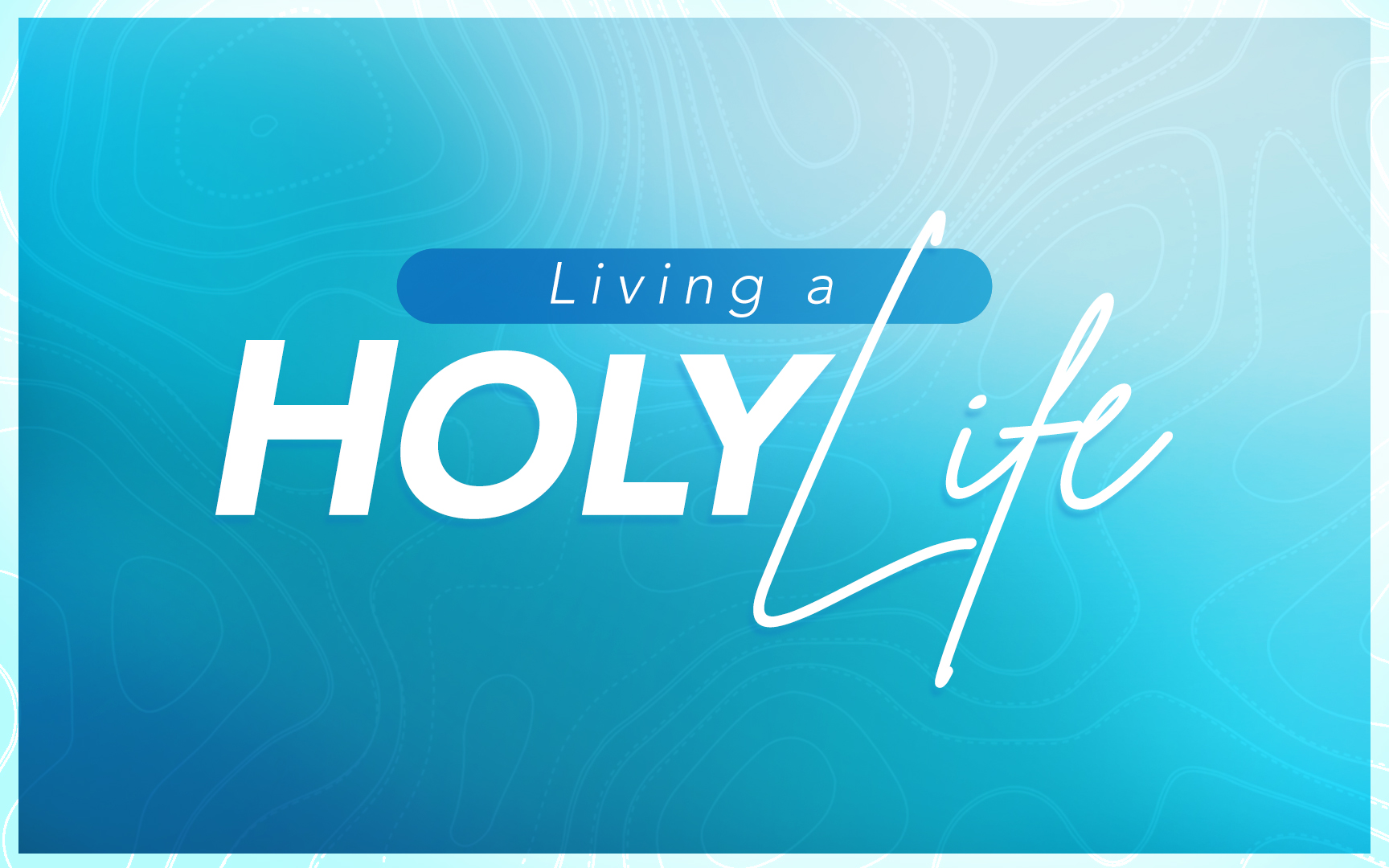